Knochen Pathologien
Knochenfrakturen & Osteoporose
Ablauf
Wiederholung Knochenhomöostase
Lehrvortrag zu Knochenfrakturen
Lernauftrag zu Osteoporose
Quiz
Ausblick
Lernziele
Die Lernenden können…
die verschiedenen Arten der Knochenbrüche anhand einer Abbildung zuordnen.
die verschiedenen Therapieansätze bei einer Knochenfraktur beschreiben. 
Osteoporose definieren, deren Risikofaktoren nennen und Ursachen erklären.
Wiederholung Knochenhomöostase
Frakturtypen
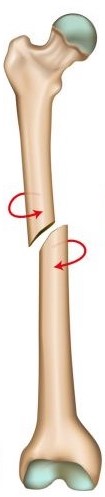 Querfraktur 
Längsfraktur
Unverschobene Schrägfraktur
Verschobene Schrägfraktur
Spiralfraktur
Abscherfraktur
Grünholzfraktur
Trümmerfraktur
Spiralfraktur
Frakturtypen
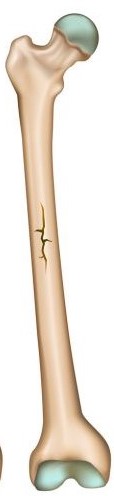 Querfraktur 
Längsfraktur
Unverschobene Schrägfraktur
Verschobene Schrägfraktur
Spiralfraktur
Abscherfraktur
Grünholzfraktur
Trümmerfraktur
Längsfraktur
Frakturtypen
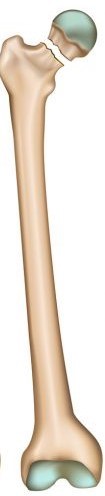 Querfraktur 
Längsfraktur
Unverschobene Schrägfraktur
Verschobene Schrägfraktur
Spiralfraktur
Abscherfraktur
Grünholzfraktur
Trümmerfraktur
Abscherfraktur
Frakturtypen
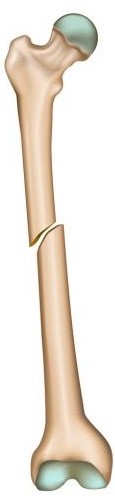 Querfraktur 
Längsfraktur
Unverschobene Schrägfraktur
Verschobene Schrägfraktur
Spiralfraktur
Abscherfraktur
Grünholzfraktur
Trümmerfraktur
Verschobene
Schrägfraktur
Frakturtypen
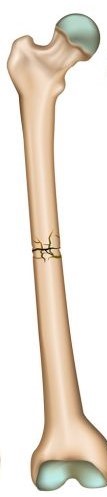 Querfraktur 
Längsfraktur
Unverschobene Schrägfraktur
Verschobene Schrägfraktur
Spiralfraktur
Abscherfraktur
Grünholzfraktur
Trümmerfraktur
Trümmerfraktur
Frakturtypen
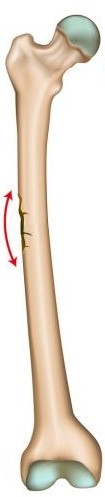 Querfraktur 
Längsfraktur
Unverschobene Schrägfraktur
Verschobene Schrägfraktur
Spiralfraktur
Abscherfraktur
Grünholzfraktur
Trümmerfraktur
Grünholzfraktur
Frakturtypen
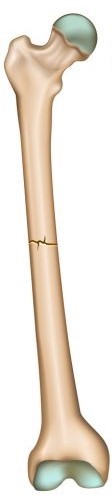 Querfraktur 
Längsfraktur
Unverschobene Schrägfraktur
Verschobene Schrägfraktur
Spiralfraktur
Abscherfraktur
Grünholzfraktur
Trümmerfraktur
Querfraktur
Frakturtypen
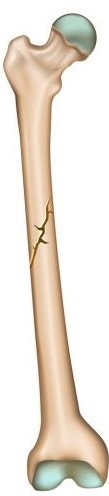 Querfraktur 
Längsfraktur
Unverschobene Schrägfraktur
Verschobene Schrägfraktur
Spiralfraktur
Abscherfraktur
Grünholzfraktur
Trümmerfraktur
Unverschobene
Schrägfraktur
Was wir am häufigsten gebrochen?
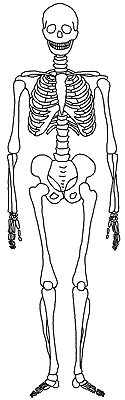 2.
Distale Radiusfraktur
Schlüsselbeinbruch 
Oberarmbruch 
Rippenfraktur
Oberschenkelhalsbruch 
Unterschenkelhalsbruch.
Beckenbruch 
Sprunggelenksbruch
3.
4.
7.
1.
5.
6.
8.
[Speaker Notes: Distale Radiusfraktur durch den Sturz auf das Handgelenk. Inzidenz 3:1000 jährlich
Schlüsselbeinbruch durch den Sturz auf die Schulter. Sportler und Fahrradfahrer sowie ältere Menschen sind Risikogruppen.
Oberarmbruch durch Sturz auf den ausgestreckten Arm, Ellenbogen oder Schulter. Meist bricht der Arm am proximalen Ende oder der Oberarmkopf bricht in mehrere Teile. Meist liegt eine Osteoporose zugrunde.
Rippenfraktur als folge eines Sturzes oder Unfalls. Häufig bei Autounfällen oder bei Kontaktsportarten. Sehr schmerzhaft da man ihn nicht wirklich ruhig stellen kann. 

Oberschenkelhalsbruch durch Unfall. Meist sind es über 65-jährige. Häufig in Verbindung mit Osteoporose. Wird meist operiert um Atrophie zu minimieren. 
Unterschenkelhalsbruch durch Unfall. Sehr häufig offene Brüche. 
Beckenbruch durch Sturz oder Unfall. Gehäuft im Winter. Können kompliziert sein. 
Sprunggelenksbruch als Typische Sportverletzung.]
Wie werden Frakturen therapiert
Fixierung der Bruchstücke in ihrer normalen Position immobilisiert
Dafür verwendet man entweder konservative Massnahmen mittels Schienen oder Gipsverbänden etc. Oder der Bruch wird operiert.
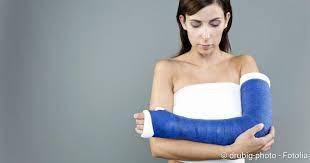 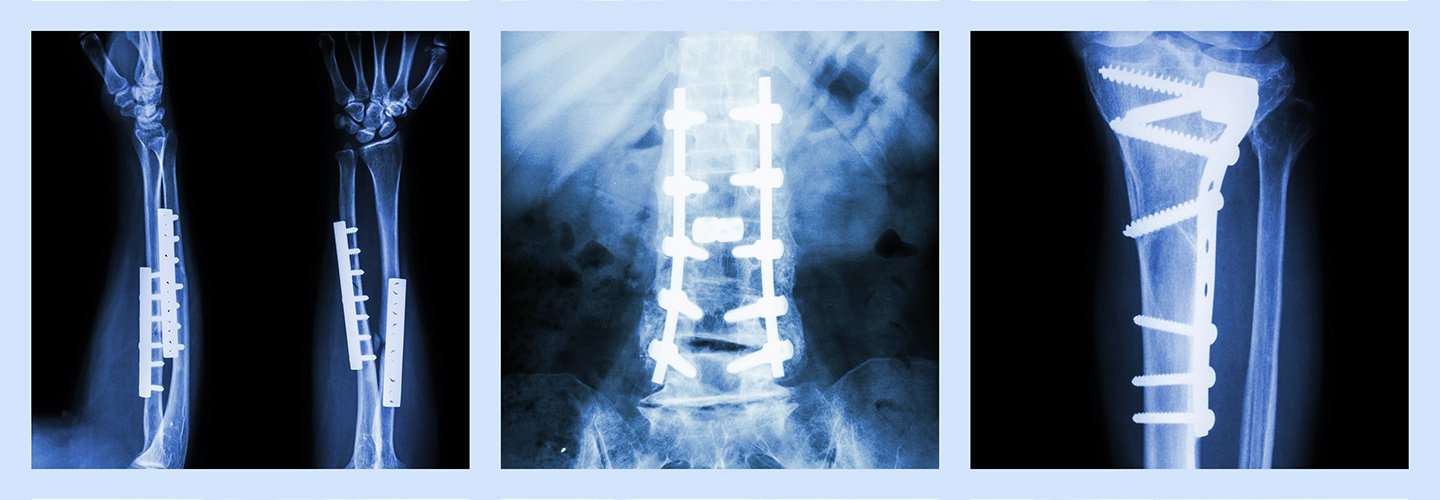 Was ist euere Aufgabe als Physio?
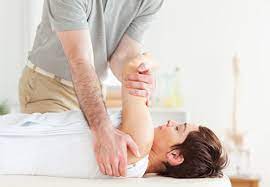 Manuelle Therapie


Lymphdrainage 


Bewegungs- und Mobilisationstraining 


Medizinisches Kräftigungstraining/Krankengymnastik
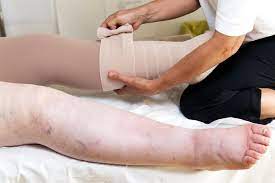 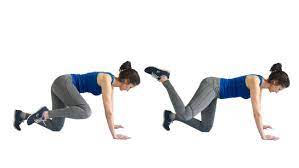 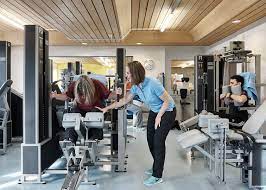 Lernauftrag
Einzelarbeit
Zeit: 10min
Lese den Lehrtext und beantworte die Fragen zum Thema Osteporose
Lösungen Lernauftrag
Frage 1: Wodurch zeichnet sich Osteoporose aus?
Die Reduktion der Knochenmasse, die Verminderung der Knochenfestigkeit und Knochendichte durch erhöhte Knochenresorption und reduzierter Knochenformation. Erhöhtes Frakturrisiko.
Lösungen Lernauftrag
Frage 2: Was ist der Unterschied zwischen primäre und sekundäre Osteoporose welche Risikofaktoren sind damit assoziiert?
Risikofaktoren für beide Osteporosetypen: Rauchen, erhöhter Alkoholkonsum, geringe Kalziumaufnahme und Sonnenlicht-Bestrahlung.
Lösungen Lernauftrag
Frage 3: Bei welcher Knochenmineraldichte spricht man von einer Osteoporose?
2,5 Standardabweichungen unter dem statistischen Mittelwert gesunder, prämenopausaler Frauen.

Frage 4: Welche Cofaktoren hat die Pathogenese für primäre Osteoporose im Alter?
Verminderte Vitamin D3 Aufnahme über die HautVerminderte Kalziumaufnahme im Dünndarm

Frage 5: Wie kann man Osteoporose entgegensteuern? 
Behandlung mit Östrogen oder Raloxifen (selektiver Östrogenrezeptor-Modulator)                                             Kalzium- und Vitamin D3-Supplementation Bewegungsprogramme
Ausblick
Rollenspiel
Weitere Knochenpathologien
Knochentumore
Osteomyelitis
Knochendeformitäten und Wachstumsstörungen
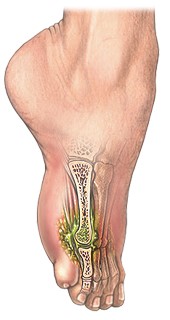 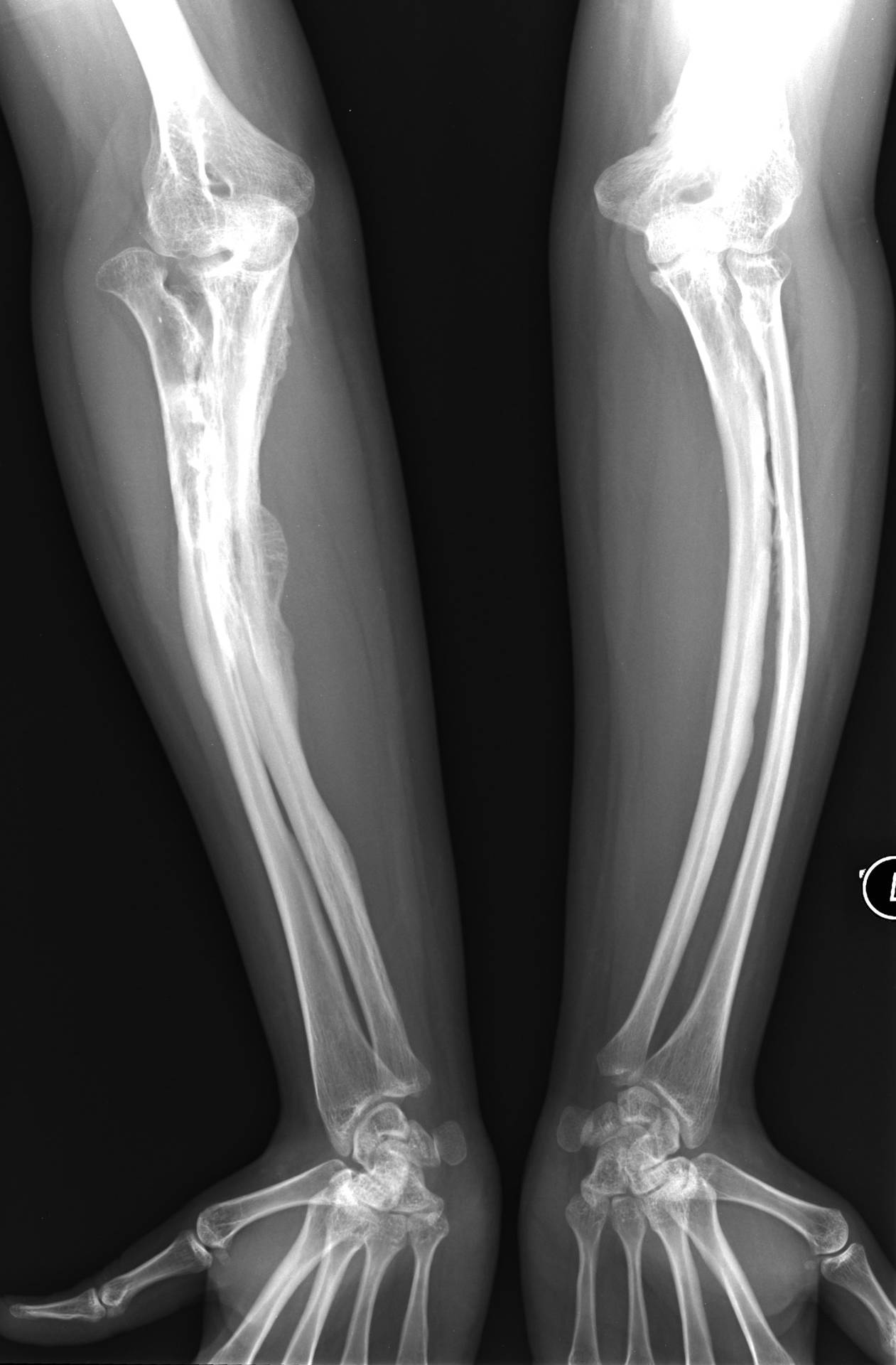 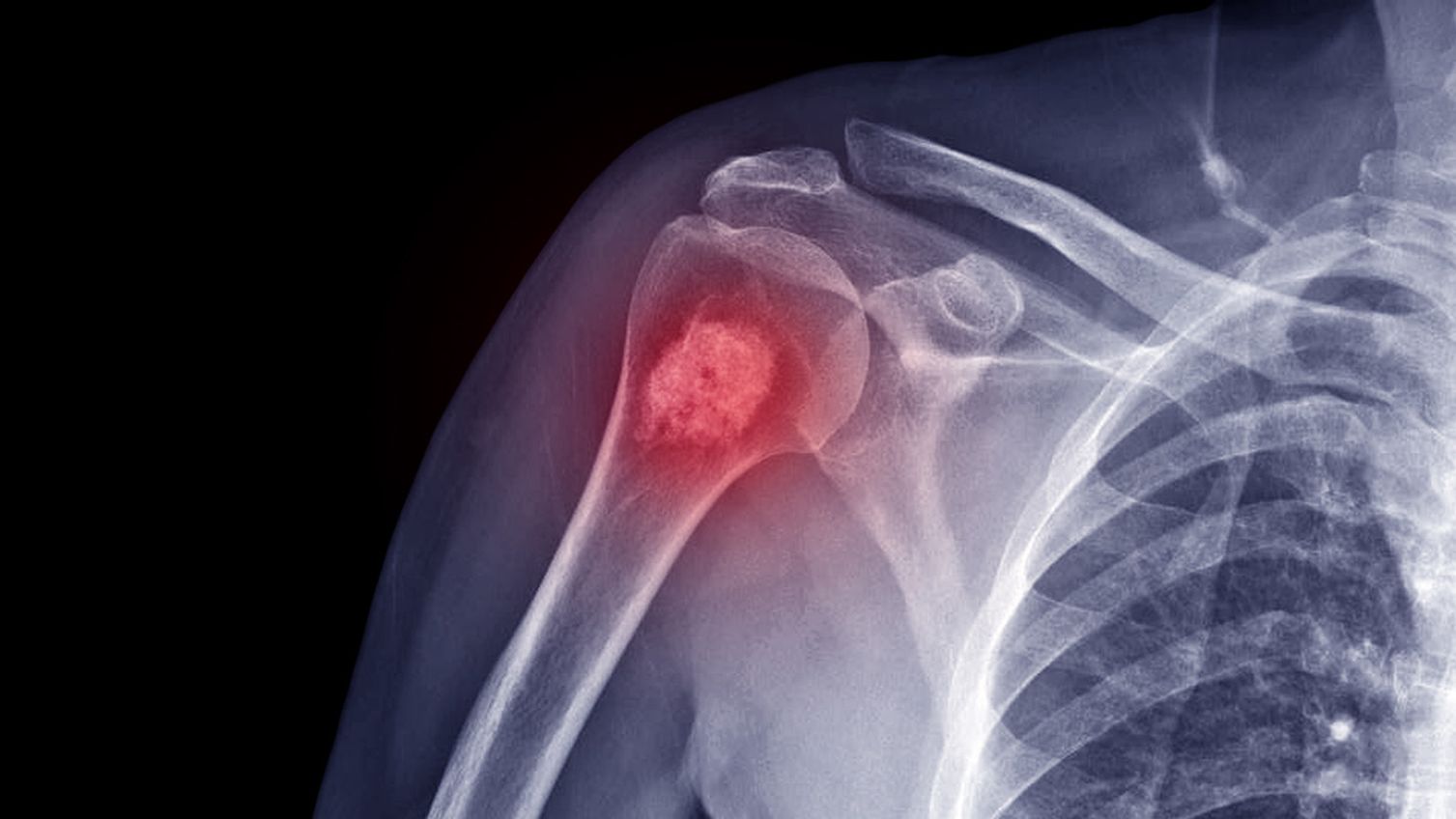